Welcome to		MARC for Non-Catalogers
California State University
May 24, 2016


To check your audio setting, go to:
Tools > Audio > Audio Setup Wizard
MARC for Non-Catalogers
Webinar
presented by
Luiz Mendes
Goals
Webinar is…
A basic introduction to MARC 21 Format for Bibliographic Data
structure of the MARC record
description of fields (data elements)
input conventions
A brief review of display of records in online library systems

Webinar is not…
An introduction to MARC format for authority or holdings data
An introduction to cataloging or descriptive cataloging standards (RDA: Resource Description and Access, etc.) 
A detailed step-by-step procedure on how to create MARC bibliographic records
A Record
Definition
MARC (MAchine-Readable Cataloging) is a standard for the representation and communication of bibliographic information (data) in machine-readable form.

 data encoding standard 
 data exchange format



			MARC Standards http://www.loc.gov/marc/
Components of the MARC Record
Leader
Type of record (language material (e.g., books), sound recording, kit, etc.)
Bibliographic level (monograph, serial, etc.)

Variable control fields, including Fixed-Length Data Elements
Control fields (e.g., control number, identifiers, etc.)
Fixed fields (e.g., date, language, etc.)

Variable data fields 
Data elements (title, edition, physical description, notes, etc.)
MARC Bibliographic Record
Leader (LDR)
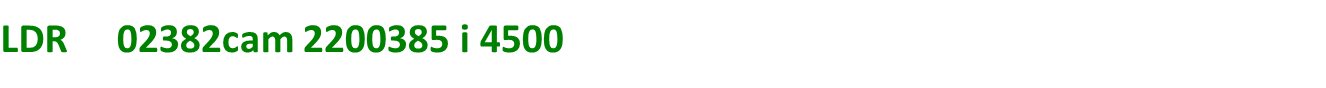 Expanded View






Note: 
Type of record (language material (e.g., books), maps, sound recordings, etc.)
Bibliographic level (monograph, serial, etc.)
	
	Monograph (= m) 	 Books
	Serial (= s) 		 Journals
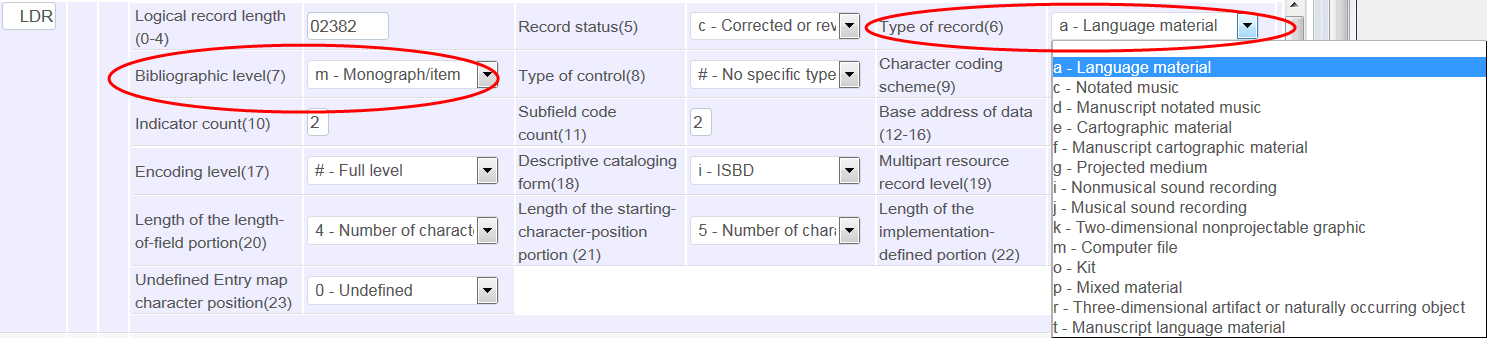 Fixed Field (008)
Expanded View







Data fields indicate:
	Date of publication 
	Place of publication
	Language of the resource, etc.
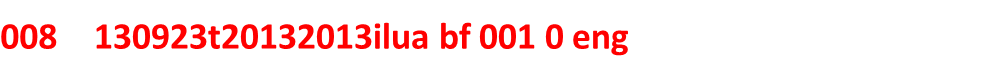 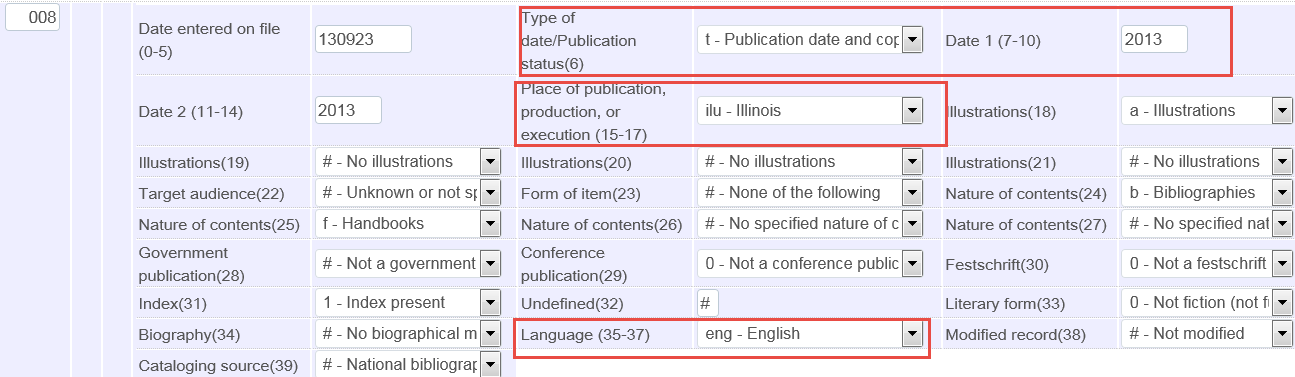 Variable Control Fields (0XX)
001     Control number
006     Fixed-Length Data Elements - Additional 			     Material Characteristics 
007     Physical Description Fixed Field 

010     Library of Congress Control Number
020     International Standard Book Number (ISBN)
022     International Standard Serial Number (ISSN)
Variable Data Fields (1XX-8XX)
Descriptive & access points fields:

1XX   Principal author
245   Title
 Variant titles
250    Edition statement
26X   Publication information  
3XX   Physical description, etc. 
49X   Series statements 
5XX   Notes
59X   Local notes
6XX   Subject access points
7XX   Additional authors, contributors ; linking fields
8XX   Series access point
9XX   Local fields
Display of MARC Records
Online Library Catalogs:

MARC display is often available from online library catalogs.
Library of Congress: https://lccn.loc.gov/2013035124

Discovery Systems:

MARC display is *not* available
But, in Primo record is stored in XML (PNX record = Primo normalized XML record) 
To view the record and detailed data elements, add 
		&showPnx=true 
    to the end of URL of record.
Display of Record (Primo)
Primo (PNX Record)
Resources
MARC Standards
http://www.loc.gov/marc/ 

MARC 21 Format for Bibliographic Data
http://www.loc.gov/marc/bibliographic/ 

Understanding MARC Bibliographic: Machine-Readable Cataloging
http://www.loc.gov/marc/umb/
Q&A Session
Questions?
Thank you!